2018 V 2.3 03 04 18Nieuwe EU Privacywetgeving binnen sector kinderopvang
Inhoud/Opbouw presentatie AVG in de kinderopvang
Wie zijn “we” ? 
Waar presenteren we ? 
“Key note” 
Doelstelling vandaag
Context AVG
Principes AVG
Standpunt burger
Standpunt organiserend bestuur
Instrumenten AVG 
Belangrijke begrippen AVG
Stappenplan
Voorbeelden & vragen
Wie zijn we ?
Intro panel…
..maar namens alle organisaties  ( spontane samenwerking )
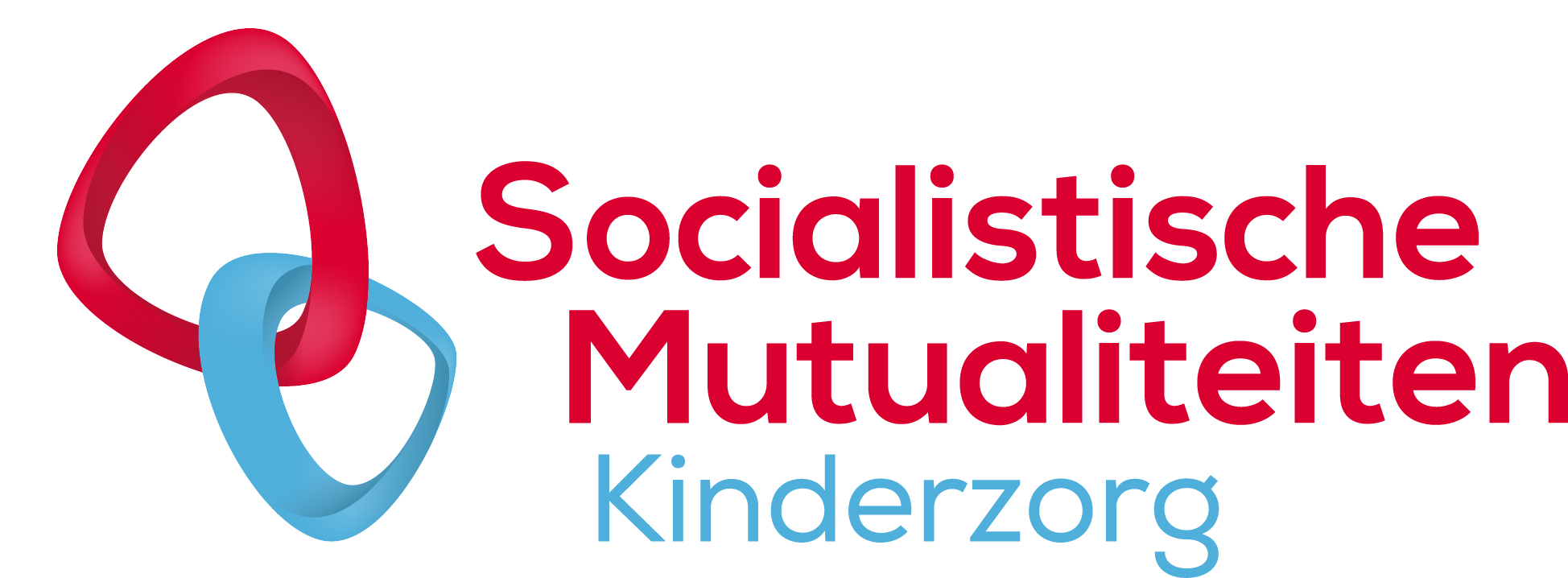 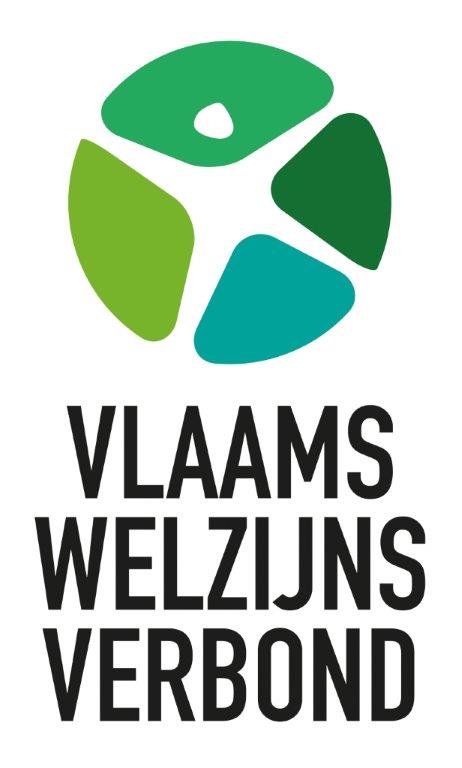 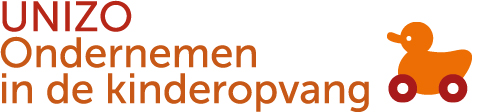 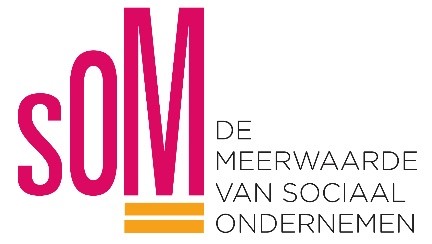 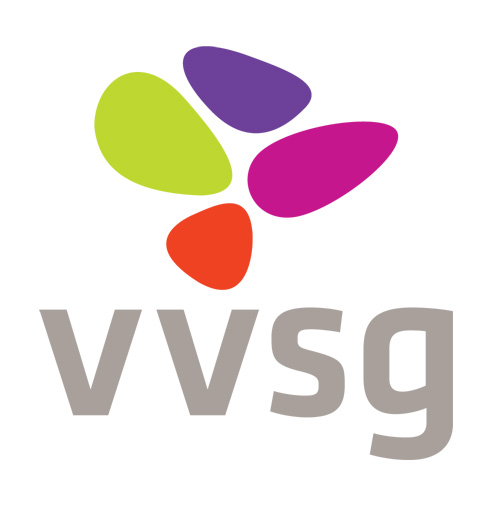 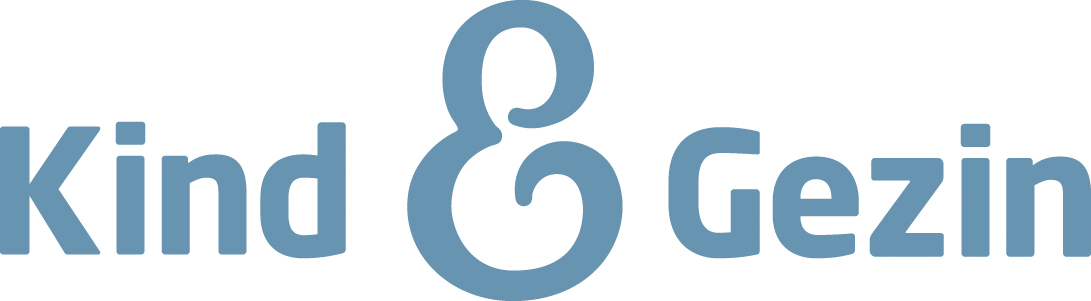 Wie zijn we ?
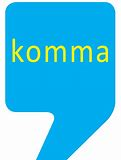 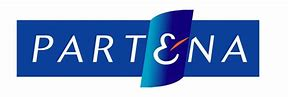 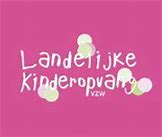 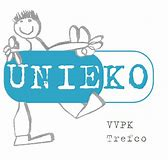 Ronde van Vlaanderen
Samenwerking om platform aan te bieden aan de hele sector kinderopvang

Dinsdag 13-03 VM VAC Leuven – 80 personen (volzet) 
Zaterdag 17-03 VM – Brussel K&G – momenteel 60 personen
Dinsdag 20-03 VM PA K&G Hasselt – 60 personen (volzet) 
Vrijdag 23-03 VM VAC Brugge  -70 deelnemers (volzet) 
Maandag 26-03 NM VAC Antwerpen  - 54 deelnemers (volzet) 
Vrijdag 30-03 VM - Brussel K&G  - 65 deelnemers (volzet) 
Vrijdag 06-04 VM OVL Gent  - 180 deelnemers
Nieuwe EU-wind, geen orkaan !
Belgische privacywetgeving (WBP) bestond al sinds 8/12/92 
Kinderopvangregelgeving bevat verplichtingen om persoonsgegevens te verwerken
Indien je dit volgde, 70% in orde, maar..
Wees voorbereid dat je “gemotiveerd” kan antwoorden op vragen ouders, partners, andere overheden,..
Nieuwe Algemene Verordening Gegevensbescherming (geen omzetting nodig in Vlaamse regelgeving)
Verordening is 80% risicoafweging
DOELSTELLING
Sensibilisering
Elk organiserend bestuur is zelf verantwoordelijk als verantwoordelijke verwerking
Informeer je over mogelijk aanbod AVG van jouw koepel/belangenorganisatie/..
AVG is geen Vlaamse regelgeving..
..maar iedereen sensibiliseert zijn partners
Hier stopt het voor K&G
Privacy moet attitude zijn en automatische reflex zodra je persoonsgegevens verwerkt
Voor sommigen deel van “kwaliteitshandboek”
Risicobeheer
Vragen/rechten van ouders, partners, verwerkers
Preventie
Wat bij datalek ? Reputatieschade, meldingsplicht
Context/Definities
AVG toepasselijk op alle overheden, bedrijven, organisaties die persoonsgegevens verwerken
Persoonsgegevens zijn alle gegevens die betrekking hebben op een natuurlijk persoon die rechtstreeks of onrechtstreeks geïdentificeerd wordt of kan worden.
Verwerking persoonsgegevens gaat van verzamelen t.e.m. verwijderen
Finaliteitsbeginsel: persoonsgegevens enkel verwerken voor welbepaalde, gerechtvaardigde doeleinden.
Verantwoordelijke verwerking = organiserend bestuur
Verwerker = verwerking uitgeven voor zelfde finaliteit onder jouw contract/commando
IT – bedrijf,  sociaal secretariaat voor personeelsbeheer, boekhouding, ..
Context/Informatieveiligheid & Privacy
Informatie - zowel digitaal als op papier - moet beveiligd worden tegen toegang voor onbevoegden, vernietiging of verlies
Iedereen werkt mee
Technische maatregelen​
Verhoging data-beveiliging en afscherming​
Zowel in Solution als in andere IT-pakketten​
Processen aanpassen / vernieuwen​
Vb.  Data minimalisatie
Organisatorische maatregelen​
Communicatie & bewustmaking​
Fysieke maatregelen (locken PC, GSM, …)​
Opvolging & Monitoring​
Principes AVG
Grotere transparantie naar de burger
Zowel bij verwerking als bij inbreuk 
Grotere verantwoordingsplicht
Je moet kunnen aantonen dat je verwerking persoonsgegevens onder controle hebt
Organisatie 
Functionaris voor gegevensbescherming – voor grotere organisaties of risico afweging
Voor iedereen – rol definiëren
Sterker toezicht door GegevensBeschermingAutoriteit (GBA)
Hoe ziet de burger/ouder de AVG ?
We nemen voorlichtingspakket Onderwijs als voorbeeld
Heel toepasselijk materiaal beschikbaar voor scholen/leerkrachten/jongeren.
 zie www.ikbeslis.be  / “De nieuwe privacywet van A tot Z”.
Betere bescherming aan burgers bij verwerken van hun persoonsgegevens, dus wees voorbereid.
Instrumenten/documenten - minimum
Verwerkingsregister
Leesbare privacyverklaring
Meldingsplicht van inbreuk op beveiliging ( <> datalek )
Contracten met verwerkers – verwerkersovereenkomsten

Documentatie/startpakket beschikbaar 
Je bent hier: Home > Kinderopvang > Sector baby's en peuters > Regelgeving en juridisch > Privacy 
https://www.kindengezin.be/kinderopvang/sector-babys-en-peuters/regelgeving-en-juridisch/privacy/
Instrumenten – 1. Verwerkingsregister
Verwerkingsregister is basisdocument
Inventaris van alle verwerkingen persoonsgegevens
Voorbeeld in bijlage :
Dient nog gepersonaliseerd
Kolommen : is bedoeld als “vliegende” start, zie model privacycommissie
Rijen : = verwerkingen
Volgens voortschrijdend inzicht en actualiseren
Dit is de essentie !!
Basis voor risico beoordeling
Hebben we alle gegevens wel nodig ?
Waar bevinden zich de gegevens ?
Zijn de verwerkers ook in orde ?
Toegang veilig afgeschermd ?
Beelden zijn ook persoonsgegevens..
Basis om op te zoeken op vraag van inzage
Instrumenten – 2. Privacyverklaring t.a.v. ouders
Mogelijke werkwijze = aanpassing van rubriek ‘Respect voor de privacy en bescherming van de persoonlijke levenssfeer’
HHR, website, etc..
Verplichte elementen van een AVG-conforme privacyverklaring: 
info over welke persoonsgegevens nodig zijn, waarom en wat ermee gebeurt. Enkel de gegevens die nodig zijn voor de werking worden verzameld en verwerkt. 
het verzekeren van de vertrouwelijkheid 
de wettelijke grondslagen en de informatie over bewaartermijnen: Hiervoor kan je verwijzen naar het verwerkingsregister
info over de identiteit van de verwerker met naam en contactgegevens 
de mogelijkheid om een klacht in te dienen bij de Privacycommissie : aanvullen bij rubriek recht op klacht in HHR
Instrumenten – 3. Meldingsplicht inbreuken
Meldingsplicht gaat verder dan louter datalekken…
..ook inbreuken informatiebeveiliging
Alle personeelsleden moeten dit weten
Doe een risicoafweging
Steeds eerst de datasubjecten inlichten
Melding aan de GBA ( ex-PrivacyCommissie ) binnen de 72 u
Zie melding gegevenslek of commission@privacycommission.be
Minimum 100 datasubjecten of gevoelige gegevens
Maar..bij hacking, phishing, malware .. ( cyberveiligheid )
Melden aan “Federale cyberpolitie” : cert@cert.be
Instrumenten – 4. verwerkersovereenkomst
Wie zijn uw verwerkers persoonsgegevens ?
IT-bedrijven
…
Contracten/verwerkersovereenkomsten afsluiten !!
Anders bent u verantwoordelijk EN in overtreding

Aanraden dat uw persoonsgegevens in EU blijven en Europese verwerker
Belangrijke begrippen AVG
Expliciete toestemming datasubject
Handhaving – sancties, toezichtshouder..
Rechten van personen
Gevoelige gegevens
Belangrijke begrippen  – Expliciete Toestemming van ouders
Verwerkt je opvang andere gegevens dan die waarvoor regelgeving/contract/gerechtvaardigd belang de (wettelijke) grondslag biedt? Dan is expliciete toestemming van ouders nodig. Hiervoor legt AVG een aantal voorwaarden op.

Voorbeeld bij uitstek voor KO: 
Toestemming beeldmateriaal 
https://www.ikbeslis.be/ouders-leerkrachten/fotos-en-filmpjes/beeldmateriaal-van-schoolactiviteiten
Belangrijke begrippen  – expliciete toestemming van ouders
Formulier toestemming voor het maken en gebruiken van beeldmateriaal : aanpassen aan vereisten van het AVG:
toestemming moet schriftelijk, 
specifiek (= met vermelding van doel en verspreidingsvorm)  
actief 
met vermelding van de rechten voor verwerking van persoonsgegevens
met vermelding van bewaartermijn 

Algemene vereisten bij het werken met toestemming als wettelijke grondslag voor een verwerking
aantonen dat toestemming gevraagd, verkregen en geregistreerd werd 
opnemen in data en verwerkingsregister
Belangrijke begrippen  – expliciete toestemming van ouders
Formulier toestemming voor het maken en gebruiken van beeldmateriaal : details
Onderscheid niet gerichte beelden / gerichte beelden

Niet gerichte beelden = algemene
Wat? algemene opnames van kinderen in de opvang. Bv. een groepsfoto
Toestemming is niet vereist maar je moet ouders actief informeren. 
Ouders hebben recht op verzet = mogen vragen beelden waarop hun kind te zien is te verwijderen.
Gerichte beelden = Portret
Wat? beeld van een individu, beeld waarin 1 of meerdere personen uitgelicht worden, wanneer er geposeerd wordt. 
Verplicht om per verspreidingsvorm het doel vermelden
Ouders hebben het recht toestemming te wijzigen
Voor beide soorten beelden ben je verplicht om ouders te informeren
Belangrijke begrippen – expliciete toestemming van ouders
Mogelijke werkwijze:

Formulier toestemming voor het maken en gebruiken van beeldmateriaal opnemen als onderdeel van de schriftelijke overeenkomst met ouders

Op de werkvloer : 
hoe werk je met een genuanceerde toestemming? 
hoe zorg je ervoor dat de verkregen toestemming correct wordt uitgevoerd?  hoe zorg je dat alle medewerkers op de hoogte zijn?
Belangrijke begrippen - Handhaving
Gegevensbeschermingsautoriteit = toezichtshouder
..dus niet Zorginspectie
Sancties : tot 2% van de omzet, tot 10 Mio Euro
Maar.. GBA krijgt wel tanden, maar vooral voor de “grote” vissen, zie de “facebooks”
Belangrijk is: 
Basis in orde 
Risicobeheersing
Crisisbeheer
Klachten van ouders
Datalekken en niet in orde
Belangrijke begrippen  – Rechten van personen
Recht op inzage
Moet “serieus” zijn, geen “spamming”
Binnen redelijke termijn
Recht op correcte gegevens/verbeteringen
Transparant zijn over verwerkingsregister / website
Recht op overdraagbaarheid van gegevens
“Right to be forgotten”
Breed kader rechten en klachten – aanpassing in HHR
Belangrijke begrippen – gevoelige gegevens
Biometrische gegevens, medische, strafrechtelijke
Geheimhoudingsverklaring werknemers
Echt nodig ?
Vernietigen wanneer niet meer nodig !!
Toegang strikt beperken
Logging
Hoe pakken we het aan ?
Zie sector Onderwijs 
zie www.ikbeslis.be  / 7-stappen implementatieplan
Behalve..rol Data Protection Officer, wel aanduiden “meldpunt”
Wat is een Data Protection Officer ?
Adviseert jouw organisatie over AVG – zowel juridisch als technisch = Privacy Officer
Kan interne/externe functie zijn
Kan overkoepelend zijn voor reeks organisaties
AVG is – bewust- vaag over juridische verplichting DPO 
Indien significante verwerking gevoelige persoonsgegevens en/of verwerking significant groot aantal datasubjecten
Dus niet verplicht in sector kinderopvang, is zelf in te schatten
Vragen/voorbeelden
Vraag : Wij versturen e-facturen, kan/mag dit nog? 

Antwoord : Lastige vraag – mail met persoonsgegevens moet in principe versleuteld worden. Maar dat moest ook al voor invoering van AVG. Het is wettelijk afhankelijk van de stand van de technologie en is ook een risico afweging – Wat is impact mogelijk misbruik ? Wat is de kans ? Je moet zowel kijken naar “data in transit” als “ data at rest”, en de mogelijke misbruiken.  Technisch advies bij technische IT Security experten. Om zeker te zijn : bijlage versleutelen/wachtwoord beveiligen, en wachtwoord versturen via ander kanaal, bijvoorbeeld SMS.
Vragen/voorbeelden
V : De fysieke kinddossiers in de opvang zelf, moeten deze in gesloten kast?

A: Ja, niveau beveiliging papieren dossiers = niveau beveiliging digitale dossiers.
Vragen/voorbeelden
V : Wat met de digitale loketten (en mogelijke interfaces)?

A : Privacyverklaring digitale loketten nodig die hiervoor aangepast is, verwerker moet dit voldoende beveiligen.
Vragen/Voorbeelden
V : Sommige van onze KDV hebben een gesloten ouderpagina op FB. Wat met fotomateriaal hiervan? Want dit kan je wel kopiëren…

A :  1. Facebook blijft steeds eigendom van je gegevens, zie ook Cambridge Analytica schandaal. 2. Ouders dienen sowieso expliciete toestemming te geven en mogen deze foto’s enkel persoonlijk gebruiken. Ook opnemen in verwerkingsregister. 3. Gesloten groep is al een goed idee ( zie vb. misbruik door  Russische websites ). 4. Ook hier is het weerom een risico afweging : vanuit privacy standpunt is het af te raden, versus andere mogelijkheden, gebruiksgemak, noodzaak/vraag etc..
Vragen/Voorbeelden
V : Model 2: mag dit nog bijgehouden worden want wordt gevraagd door Zorginspectie?

A : ja, rechtsgrond in regelgeving. Bewaar deze wel apart, en zorg dat enkel 1 of 2 personen ( directie ) hier aankan.
Vragen/Voorbeelden
V : Mogen doktersattesten ikv voedsel allergieën naar de leverancier ikv bereiding van de specifieke maaltijden?

A : Neen, alleen de info over allergie, niet over kind
Vragen/voorbeelden
V : Mogen de opvanginitiatieven vanaf mei nog wel gegevens ikv de voorrangsregels opvragen bij ouders?En wat met bewijzen van samenstelling van het gezin?

A : De nieuwe privacyregelgeving heeft niet tot gevolg dat men deze gegevens niet meer mag opvragen. De nieuwe regelgeving legt de nadruk op het voeren van een privacybeleid en een bewustzijn op welke manier met privacygegevens wordt omgesprongen. Men mag zeker nog persoonsgegevens verwerken, o.a. op basis van rechtsgrond. Voor de zaken m.b.t. voorrangsregels ed heeft men wel degelijk een rechtsgrond in het decreet B&P en het Vergunningsbesluit, dus moet men zelfs die gegevens bijhouden.
Vragen/Voorbeelden
V : Wat met een digitaal softwaresysteem dat informatie bezit over de kinderen en ouders (bv. ontwikkeling, contactgegevens)? 

A : Moet in verwerkingsregister opgenomen worden, moet voldoende beveiligd zijn. Je moet zicht hebben op wie toegang heeft, je moet in gesprek gaan met leverancier over privacy, weten hoe omgaan met verwijderen van gegeven, back-up beveiligen, …
Vragen/Voorbeelden
V :  Mag je mits schriftelijke toestemming van ouders informatie (bv. over ontwikkeling) doorgeven aan derden, bv. aan een school? Of zorgt de GDPR dat dit niet meer mag? 

A : GDPR / AVG verandert daar niks aan. Toestemming noodzakelijk.
Vragen/Voorbeelden
V : Mag een KDV namen van kinderen in combinatie met informatie over hun lichamelijk (slapen, eten, verzorging, …) en sociaal functioneren, over hun ontwikkeling gebruiken in: lijsten in de leefgroep met gegevens over voeding (o.a. hoeveelheden, aandachtspunten, allergieën ), in teamverslagen,  fiche/blaadje meest recente slaapgewoontes, in schriftelijke neerslag van observaties van welbevinden en betrokkenheid, naam op bekertje of kapstok of kastje van het kind, op tekening, op de familiemuur met foto’s van hun gezin…. Doel: de interne werking van de kinderopvang afstemmen op zowel het groepsgebeuren als op de eigenheid van kinderen
V : Mag een KDV gegevens noteren over welbevinden en betrokkenheid (in kader van pedagogische kwaliteit, MemoQ)/ over ontwikkeling van kinderen / over gesprekken met gezinnen over de aanpak van kinderen ….?
Doel: voldoen aan de vergunnings- en subsidievoorwaarden 
A : alles wat je verzamelt moet in je verwerkingsregister. Je bent verantwoordelijk voor de vertrouwelijkheid van de gegevens. Je moet ouders actief informeren. DUS :  1. principe van dataminimalisatie is ook in het belang van KO. 2. Verzamel niet meer dan nodig (need to know, nice to know) en bewaar niet langer dan nodig. 3. Zorg dat al je medewerkers discreet blijven. Wettelijke grondslag : decreet B&P.
Vragen/Voorbeelden
V : Moet het heen- en weerschriftje ook opgenomen worden in het data- en verwerkingsregister? 
 
A : Heen- en weerschriftje behoort toe aan de ouders. KO deelt er wel info in over het kind = een verwerking. Beiden ouders en KO moeten het recht van het kind op de bescherming van zijn gegevens respecteren.
Vragen/Voorbeelden
V : Inlichtingenfiche en verwijzing vergunningsbesluit “TOESTEMMING van ouders om gegevens in inlichtingen fiche te verwerken”.  

A : Wat betreft de toestemming voor info uit inlichtingenfiche (of bv. ook voor verwerking persoonsgegevens mbt subsidie individuele inclusieve opvang): daar kan elke organisator kiezen waar en hoe ze die toestemming regelen: ofwel op apart document, ofwel integreren in de schriftelijke overeenkomst,…Kind en Gezin gaat hier geen werkwijze opleggen. We kunnen wel voorstel doen van formulering.
Vragen/Voorbeelden
V : Overdraagbaarheid van gegevens : AVG stelt dat betrokkenen dit recht in 2 gevallen kunnen uitoefenen: het moet gaan om een gegevensverwerking die berust op zijn toestemming of op een overeenkomst. In de andere gevallen kan hij dus niet van dat recht genieten, bijvoorbeeld wanneer de verwerking van zijn gegevens gebeurt op basis van een wet. Hoe zit dat nu voor de KO: er is een overeenkomst met de ouders enerzijds maar veel van de gegevens die in de kinderopvang verwerkt worden zijn gebaseerd op regelgeving anderzijds. Mogen ouders beroep doen op dit recht wanneer hun kind de overgang maakt van de baby en peuteropvang naar de buitenschoolse opdracht? Kunnen we voor overnames van KO door andere organisator het principe van gegevensdeling of gegevensoverdracht in functie van een naadloze, kwaliteitsvolle dienstverlening inroepen?  
A : Dit is een recht van de ouders, dus steeds op vraag/toestemming van de ouders.
Vragen/Voorbeelden
V : Wat gebeurt er met gegevens die worden doorgestuurd aan Kind en Gezin? Krijgen ouders van Kind en Gezin de garantie dat gegevens veilig zijn? 

A : Kind en Gezin is uiteraard ook onderworpen aan de Verordening. De regelgeving verplicht om deze gegevens aan Kind en Gezin door te sturen, dus voor heel traject is er rechtsgrond. Op basis van verwerkingsregister kunnen de ouders mogelijks afleiden wat er met hun gegevens gebeurt. Uiteraard kunnen ze ook via de contactgegevens contact opnemen met de DPO.
Vragen/Voorbeelden
V : Cateringbedrijf wil weten wie (naam + medische gegevens) welke specifieke maaltijd nodig heeft. 
A : Kan dit geanonimiseerd worden? De opvang is wel verantwoordelijk voor de juiste voeding maar moet de toewijzing op naam ? Als initialen niet volstaan kan motief nagegaan worden waarom volledig vermelde naam dient genoteerd te worden. Als rekening houdend met dat motief geen andere oplossing voorhanden zou zijn dan toch de persoonsgegevens te bezorgen, dient het cateringbedrijf document “verwerkersovereenkomst” te ondertekenen. Alternatief voor “verwerkersovereenkomst” is “geheimhoudingsverplichting” te laten tekenen door betrokken werknemers catering, tenzij zij de persoonsgegevens bewaren, doorgeven etc..
Vragen/Voorbeelden
V : Kan je een verjaardagskalender ophangen in de leefgroep?  
A : Ja: er verandert in dat opzicht niets tov vroeger – wel oplijsten in register (geen toestemming nodig, wel registratie), mogelijk als deel van een groep verwerkingen “interne werking in leefruimte”. Dit is op grond van “proportioneel gerechtvaardigd belang”. Indien iemand een opmerking maakt, dan verwijder je uiteraard die verjaardag.
Vragen/Voorbeelden
V : Hoe zit het met gegevens aangesloten onthaalouder? 
 
Een dienst voor onthaalouders is de organisator voor kinderopvang, en bijgevolg verantwoordelijke verwerking. Zij hebben de vergunning van Kind en Gezin voor verschillende opvanglocaties. In die opvanglocaties werken de aangesloten onthaalouders ( de verwerkers ), met wie de organisator een samenwerkingsovereenkomst afsluit. Dit betreft een overeenkomst waarbij de OO in het sui generis statuut (geen werknemer, geen zelfstandige) aan de slag gaat. In de context van de samenwerking is het de organisator die de overeenkomst met de ouders sluit, de inlichtingenfiche laat opmaken, die de gegevens opvraagt met betrekking tot de subsidie IKT (voorrangsgroepen ed) en die deze gegevens aan K&G bezorgt, die de facturen opmaakt en bezorgt,…. In de dagelijkse werking is het de onthaalouder die in de locatie de inlichtingenfiche bijhoudt, de evolutie van het kind bijhoudt, het aanwezigheidsregister bijhoudt, het dagelijks contact met de ouders heeft ed. De DVO moet de OO inlichten over diens privacyverplichtingen en discretie. Bij OO: welk beeldmateriaal is er beschikbaar is het opvanggezin? Is iedereen binnen het gezin zich bewust van de privacyregels die dienen in acht genomen te worden mbt beeldmateriaal en ander gegevens die mogelijks op een ‘gezinscomputer’ worden gebruikt.
Vragen/Voorbeelden
V : Heen en weer-schriftje - Voor een organisator die met WINKIND werkt kan dit elektronisch (via mail) ?
A : Is dat ok? Gegevens die in Winkind zitten worden beheerd en gebruikt door personen die beroepshalve toegang hebben tot die informatie. Dit omzeilen door terug te gaan naar het papieren tijdperk is niet aan de orde. Deze verwerking moet ook opgenomen zijn in verwerkingsregister en ook verwerkersovereenkomst te sluiten met leverancier van Winkind. Mail is zeker niet het veiligste kanaal, maar aan de gewone post zijn uiteraard ook risico’s verbonden.
Vragen/Voorbeelden
V : Mogen pleegouders foto's van pleegkinderen op facebook plaatsen? 
A : Pleegouders hebben beroepsg​eheim, bovendien moet men hier rekening houden met het recht op afbeelding (privacy) van de jongere en artikel 433bis Sw. De situatie is verschillend naar gelang de jongeren geplaatst werden door de jeugdrechtbank of niet. Indien het door de rechtbank geplaatste kinderen betreft, kan het enkel indien uit de afbeelding niet blijkt dat het gaat om een gerechtelijke plaatsing en er toestemming is van het kind of zijn ouders/wettelijk vertegenwoordiger als het kind onbekwaam is. Indien uit de afbeelding zou blijken dat het gaat om een kind in het kader van een gerechtelijke plaatsing, is dit absoluut verboden en kan zelfs toestemming van de jeugdrechter dit verbod niet opheffen (artikel 433 bis SW). Indien het niet gaat om gerechtelijke jeugdhulp is het voldoende dat het kind of de ouders/wettelijk vertegenwoordiger indien het kind nog onbekwaam is, instemt met de afbeelding.
Vragen/Voorbeelden
V : Wat met stagiairs die beeldmateriaal wensen te gebruiken als ‘studiemateriaal’ om bvb taak of eindwerk te funderen? 
A : Je moet toestemming aan ouders vragen, dus specifiek te benoemen in lijstje van toestemmingsformulier + in stagecontract geheimhouding opnemen + opnemen in verwerkingsregister. Je kan ook toestemming weigeren aan stagiairs als organisator, en dat kaderen in je privacybeleid binnen je organisatie. In de kinderopvang geldt geen beroepsgeheim voor kinderbegeleiders, wel discretieplicht (in arbeidsovereenkomst op te nemen).
Vragen/Voorbeelden
V : Wat indien om medische redenen gegevens dienen uitgewisseld te worden?  
A : Dit kadert in ‘vitaal belang’, dus als noodzakelijk is om leven te redden of gezondheid van een kind te beschermen, mag en moet zelfs doorgifte van noodzakelijke gegevens gebeuren aan hulpverleners.
Vragen/Voorbeelden
V : Mogen/kunnen geboortekaartjes opgehangen worden? 
A : Op een geboortekaartje staat soms heel wat info (adres, telefoonnummers, namen familieleden ed.). Toestemming van ouders hiervoor is nodig. Best dus bij intakegesprek dit bespreken. Is sowieso in het verwerkingsregister op te nemen als het gebeurt.
Vragen/Voorbeelden
V : Kan sollicitatiebrief van kandidaat werknemer doorgemaild worden aan collega-organisator? 
A : Hiervoor dient minstens contact genomen te worden met betrokken persoon en toestemming gevraagd worden (niet zomaar gegevens uitwisselen zonder toestemming).
Vragen/Voorbeelden
V : Wat als ouder via sociale media klacht uit over opvang? 
A : Hier verandert de AVG niets aan. Als die klacht geen persoonsgegevens bevat, is er geen link met de privacyregels. Als die klacht wel personen en hun gegevens benoemt, kan je hierop reageren en vragen dit te verwijderen obv de regelgeving. Los van de privacyregelgeving, als de klachten zwaar zijn en volledig uit de lucht gegrepen met bedoeling om de opvang zwart te maken, bekijk je best met een advocaat de mogelijkheid om klacht in te dienen wegens laster en eerroof.
Vragen/Voorbeelden
V : Wat als ouders zelf foto’s nemen? 
A : Best hierover duidelijk info in beleid in HHR opnemen of dit binnen je opvang kan of niet, gewone regels mbt gerichte en niet gerichte beelden zijn hier ook van toepassing. Als je ziet dat ouders gerichte foto’s nemen van andere kinderen, mag je hen vragen deze te verwijderen en uitleggen waarom als je beleid voorziet dat dit niet mag. Als je dit wel zou toelaten als principe, moet je dit ook op het toestemmingsformulier voorzien. Dus als in dat geval een ouder een foto trekt van een ander kind waarvoor geen toestemming is, moet je vragen dit te verwijderen.
Vragen/Voorbeelden
V: In een inspectieverslag worden vaak persoonsgegevens opgenomen. In welke mate worden die verspreid? 
A : Standaard worden verslagen alleen bezorgd aan de betrokken organisator en Kind en Gezin. Dit is regelgevend voorzien. Aan derden worden ze alleen doorgestuurd als die een vraag hierom stellen op basis van de regelgeving m.b.t. de openbaarheid van bestuur. Indien dit het geval is, worden persoonsgegevens geanonimiseerd (door met zwart af te dekken). Voor vragen hierover best zich te wenden tot Zorginspectie.
Infobronnen
www.kindengezin.behttps://www.kindengezin.be/kinderopvang/sector-babys-en-peuters/regelgeving-en-juridisch/privacy

www.ikbeslis.be

www.privacycommission.be

www.cert.be
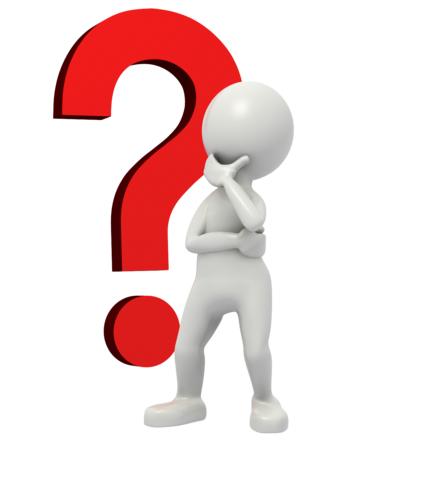